Hypertension
&   Exercise
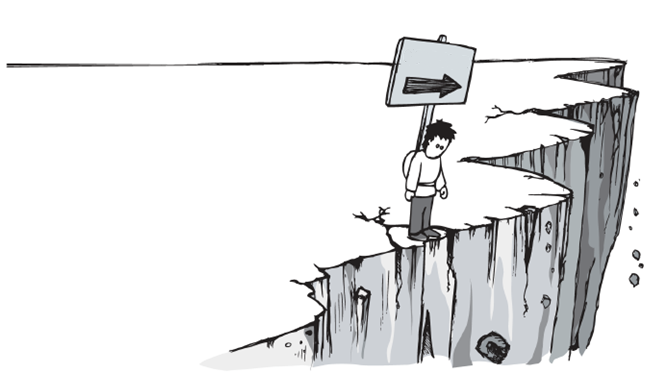 杨晓冬 
10301010022
2010 级临床医学（八年制）
Exercise
Sympathetic Nervous System
Mechanism
Endothelial Function
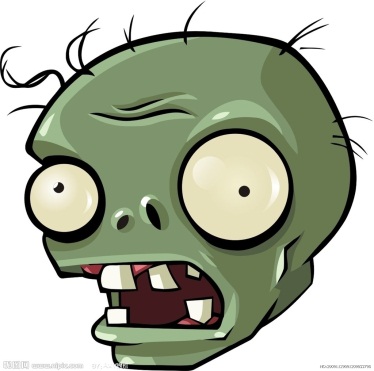 HTN
?
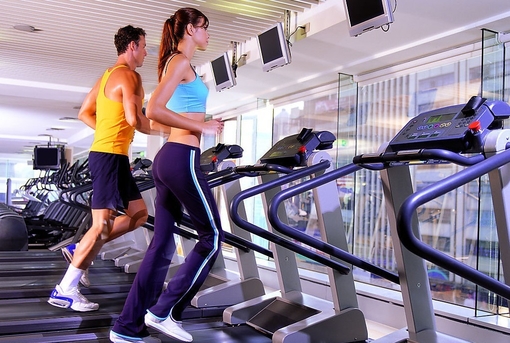 Possible Danger
Coronary Artery Disease
Sports 
Different
                   Effect
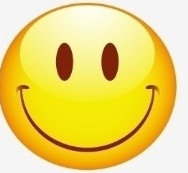 Endurance training

     Resistance Training

     Power Training

     Isometric Exercise

     Conventional Exercise
          (Qigong Or T’ai Chi)
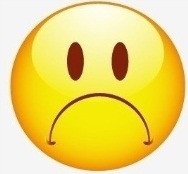 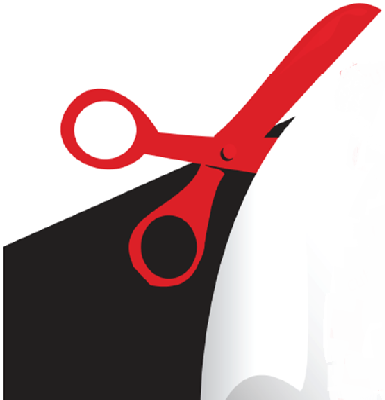 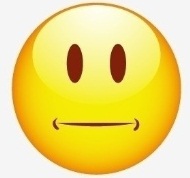 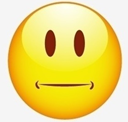 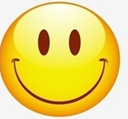 Is Exercise 
To Manage Hypertension
Enough
?
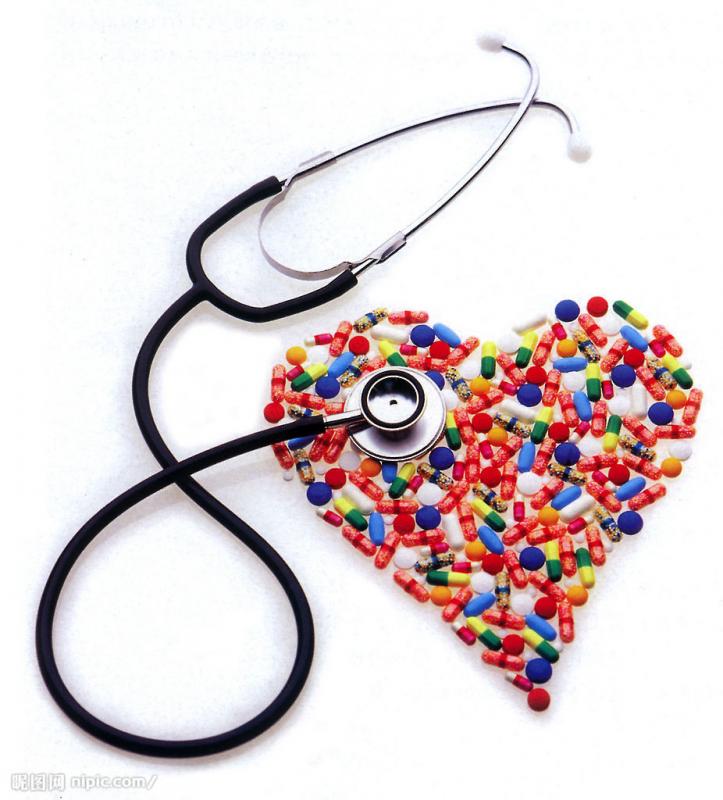 Moderate Salt Restriction

Increasing in Fruit and Vegetable 
    Intake

Limitation of Alcohol Consumption

Smoking Cessation

Control of Body Weight
Choice of Drugs
For
Patients Who Exercise
Diuretics

β-blockers (BBs)

Calcium-channel Blockers

Angiotensin-converting Enzyme Inhibitors

Angiotensin II Receptor 
    Blockers
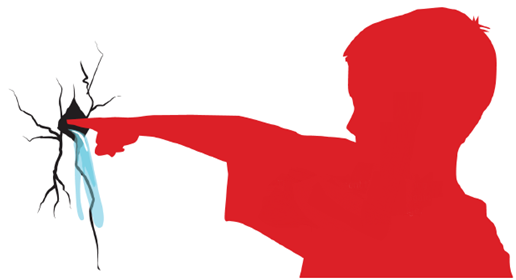 Summary
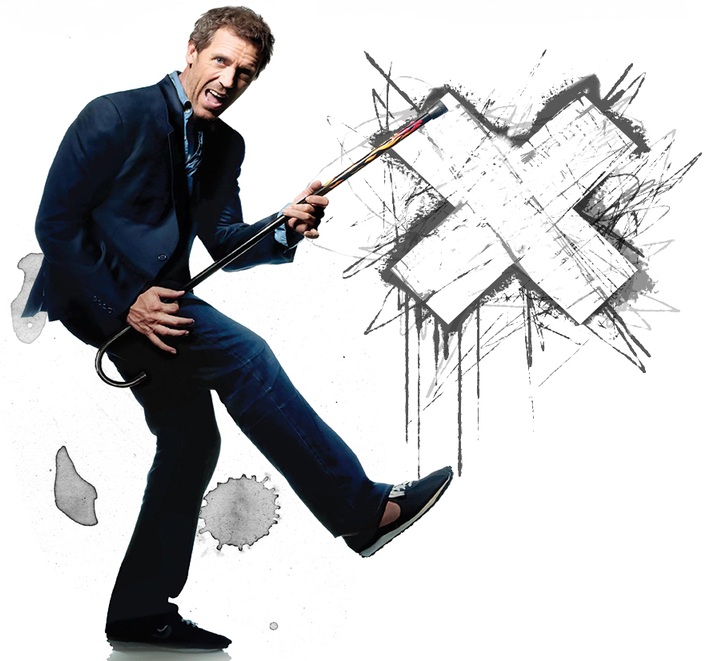 Key Words and Useful Terms
Hypertension,     Blood Pressure,     Exercise,     
Cardiovascular Disease,      Antihypertensive Therapy,      Normotensive
References
Fagard R H. Exercise Therapy in Hypertensive Cardiovascular Disease[J]. PROGRESS IN CARDIOVASCULAR DISEASES, 2011,53(6):404-411.

Manfredini F, Malagoni A M, Mandini S, et al. Sport Therapy for Hypertension: Why, How, and How Much?[J]. ANGIOLOGY, 2009,60(2):207-216.

Lee M S, Lee E N, Kim J I, et al. Tai chi for lowering resting blood pressure in the elderly: a systematic review[J]. JOURNAL OF EVALUATION IN CLINICAL PRACTICE, 2010,16(4):818-824.

Leddy J J, Izzo J. Hypertension in Athletes[J]. JOURNAL OF CLINICAL HYPERTENSION, 2009,11(4):226-233.
Thank You !
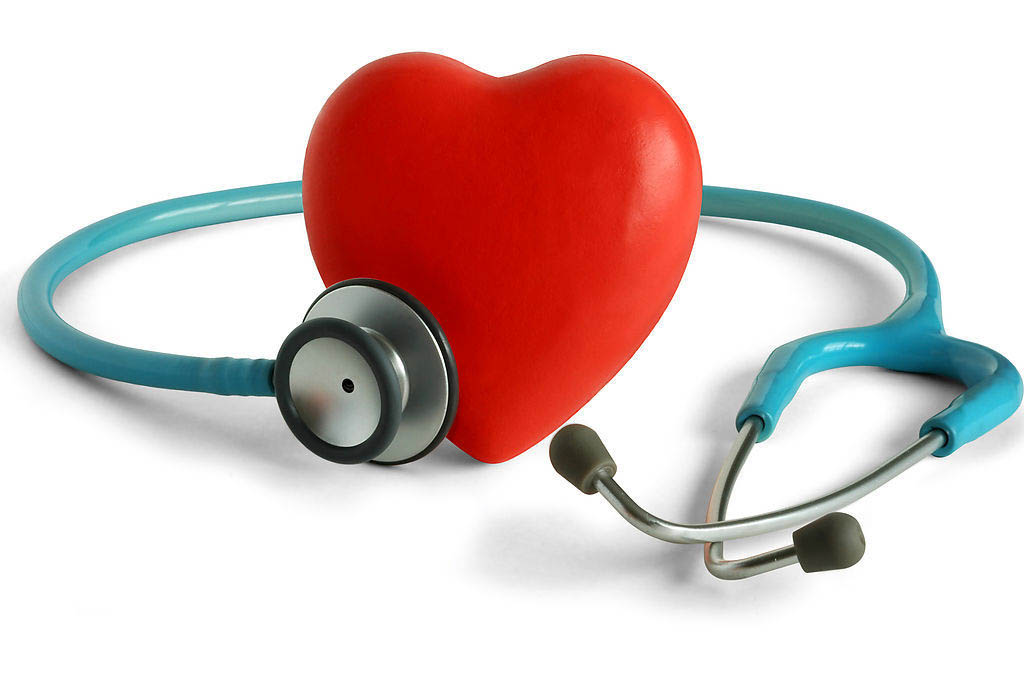